Заняття №3 
 «Always vs Now»
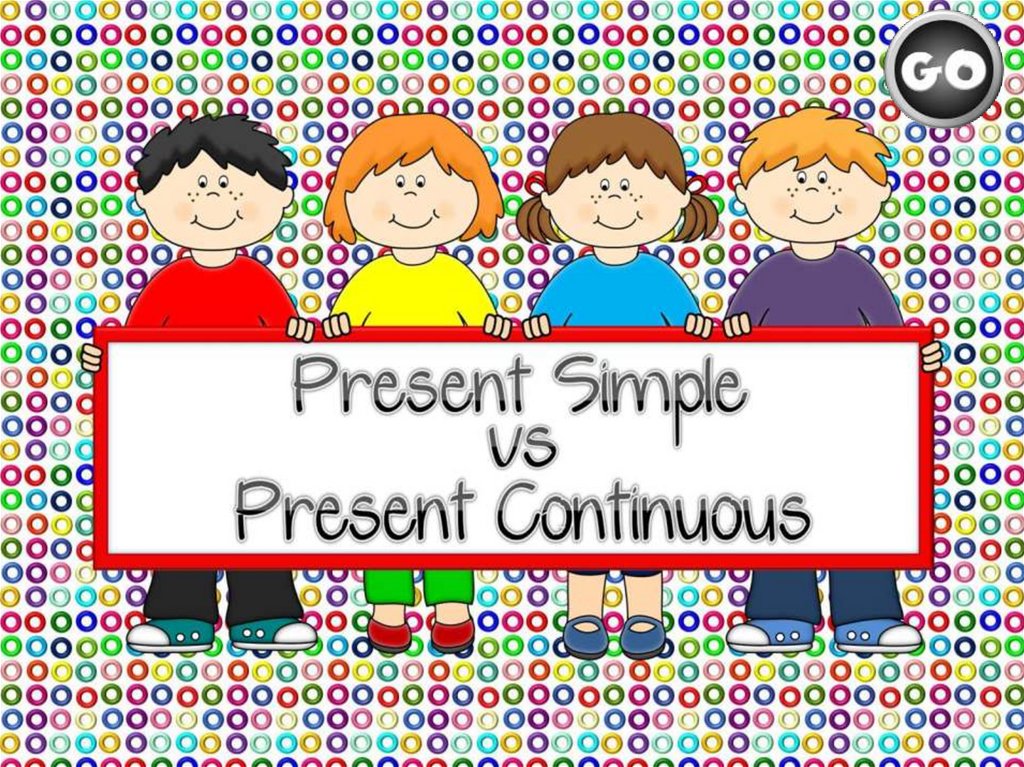 Present Simple (теперішній неозначений час) виражає дію, яка відбувається постійно. 
Слова –індикатори: every day, usually, often, sometimes, never, always.
Present Continuous (теперішній тривалий час) виражає дію, яка відбувається зараз або в момент мовлення. 
Слова –індикатори:now, at the moment
Зверни увагу!
 Під час побудови речень як у  Present Simple так і у Present Continuous, слід враховувати:
тип речення : стверджувальне (+), заперечне (-), питальне (?)
-     підмет, головний член речення, виражений іменником (Boys/Kate/Sam and Tom) або займенником (I/He/She/It/You/We/They)
Переглянь уважно таблиці побудови речень у Present Simple та Present Continuous, спробуй відповісти на запитання для самоперевірки.
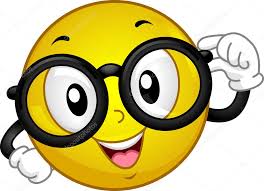 Запитання для самоперевірки:
Яку дію виражає Present Simple?
Які слова – індикатори Present Simple ти запам’ятав?
Коли дієслово у Present Simple може мати закінчення «s(es)»?
За допомогою яких допоміжних слів утворюються заперечні речення?
Для чого і в яких випадках вживаються допоміжні слова «Do», «Does»?
Які допоміжні слова вживаються у коротких відповідях? Від чого це залежить?
Запитання для самоперевірки:
Яку дію виражає Present Continuous?
Які слова – індикатори Present Continuous ти запам’ятав?
Яке закінчення завжди є у дієслова у Present Сontinuous? 
За допомогою яких трьох допоміжних слів утворюються стверджувальні речення?
В якому випадку неможна використовувати скорочену форму у заперечних реченнях?
Де місце допоміжних слів «am», «is», «are» у питальних реченнях?
Які допоміжні слова вживаються у коротких відповідях? Від чого це залежить?
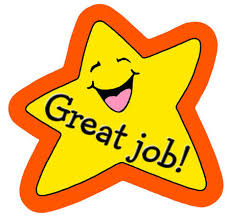